Greenseeder Composite  2017
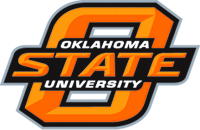 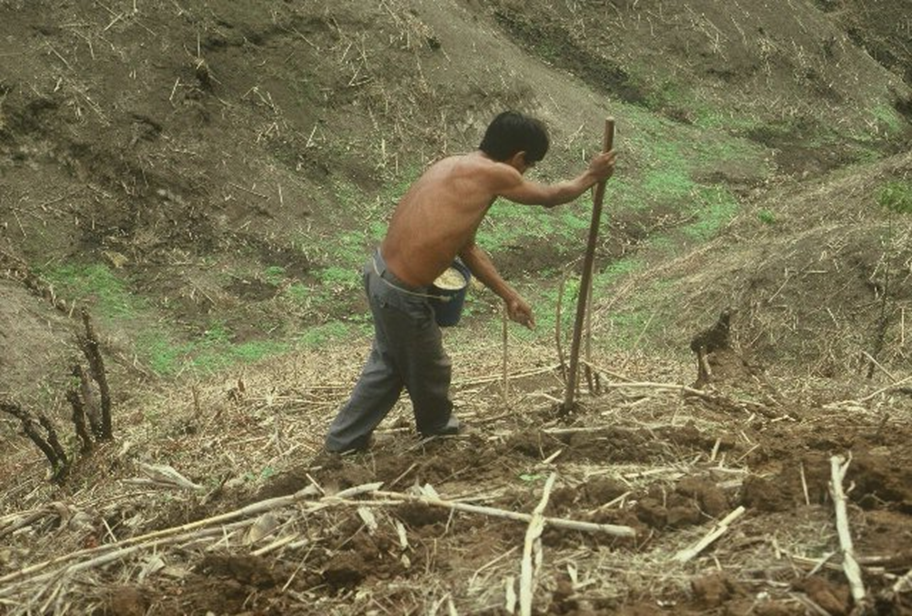 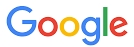 GREEN SEEDER
OSU Hand Planter
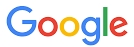 One Minute Video Hand Planter
Jagmandeep Dhillon, Fikayo Oyebiyi, Peter Omara, Tyler Lynch, Bruno Figueiredo, Gwen Wehmeyer, Eva Nambi, Alimamy Fornah, Robert Lemings, Elizabeth Eickhoff, Wayne Kiner, Joshua Ringer, Randy Taylor, Bill Raun
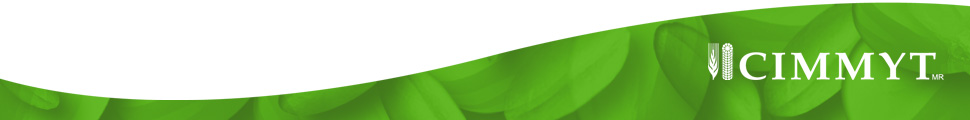 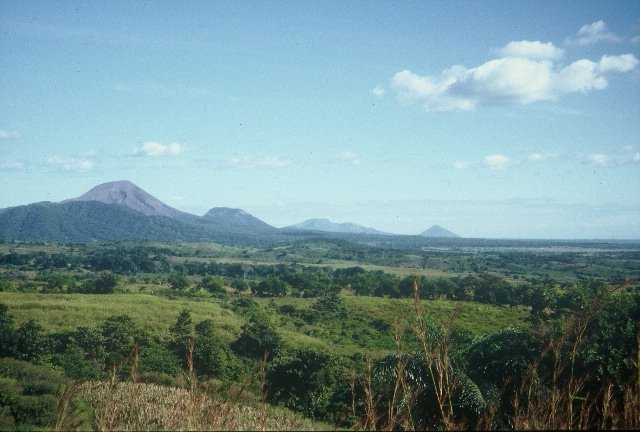 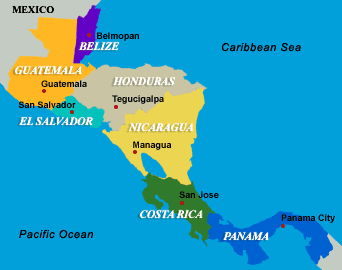 Time, $, Products
post PhD, 1985-present, 32 years
GreenseekerYears:  1991 – 2001
Delivery, 2002-present 
11 years, $4.7M 
Stone, Solie, many students
OSU Hand Planter (Greenseeder)
1987-2017, 30 years, $175K
Taylor, Koller, many students, 
Delivery, >350 plans for more
Former OSU graduates, Uganda, El Salvador, Kenya, Mexico, Dr. Joshua Ringer, Dr. Craig Edwards, Mandela Washington Fellows
Research Template
Agronomy/Engineering Partnership made this possible.
Moving the Hand Planter forward, was because of the success coming from the Greenseeker Project
Allowed direct access to Engineering graduate students, Dr. John Solie, Dr. Marvin Stone
Wayne Kiner, Adrian Koller, Max Metcalf, BAE
Dr. Randy Taylor 
Contract on all new hand planters with BAE
Problems have become more complex
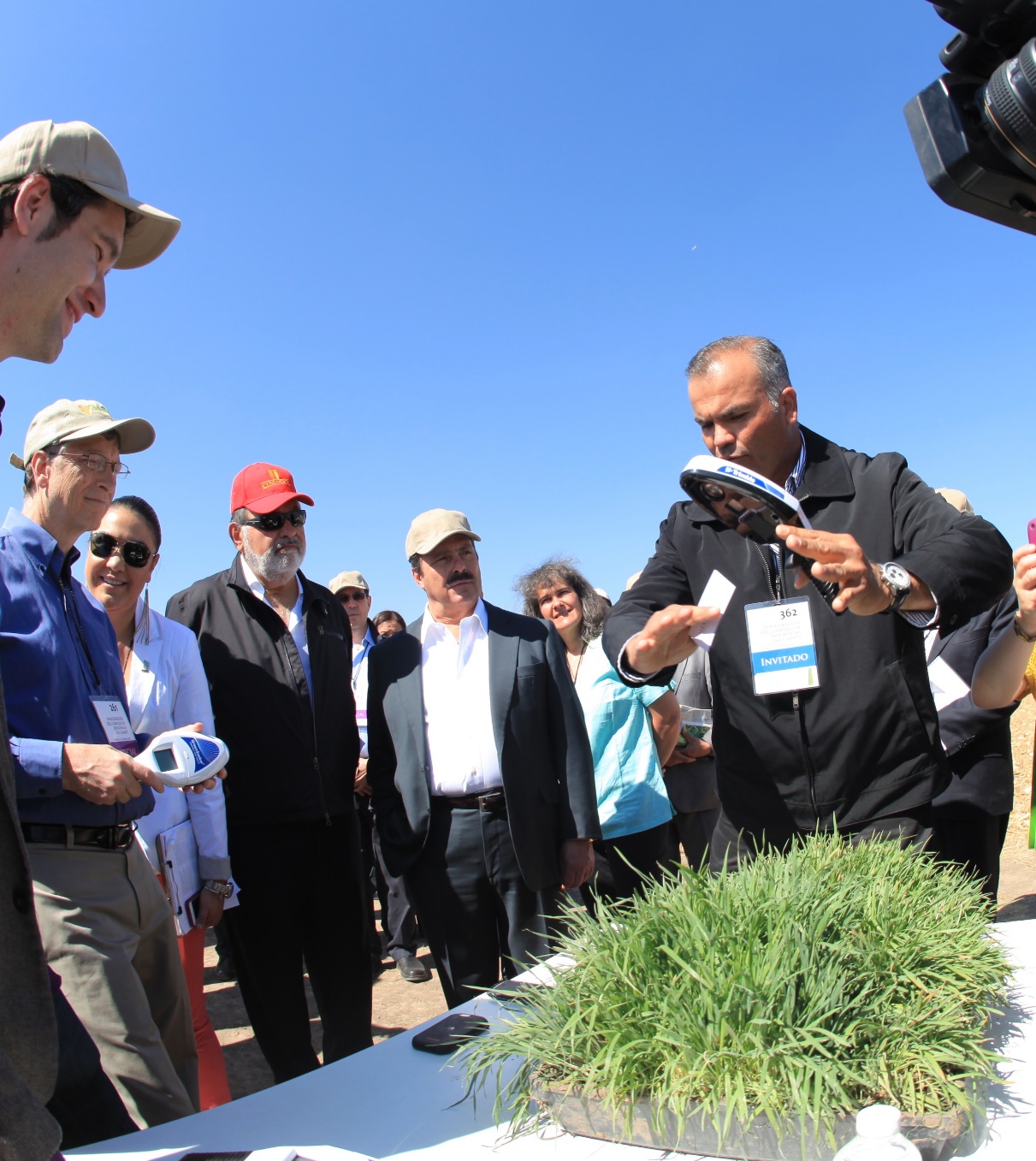 Hand-Held GreenSeeker Sensors
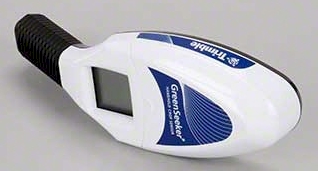 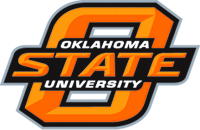 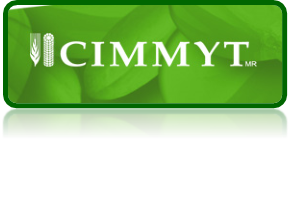 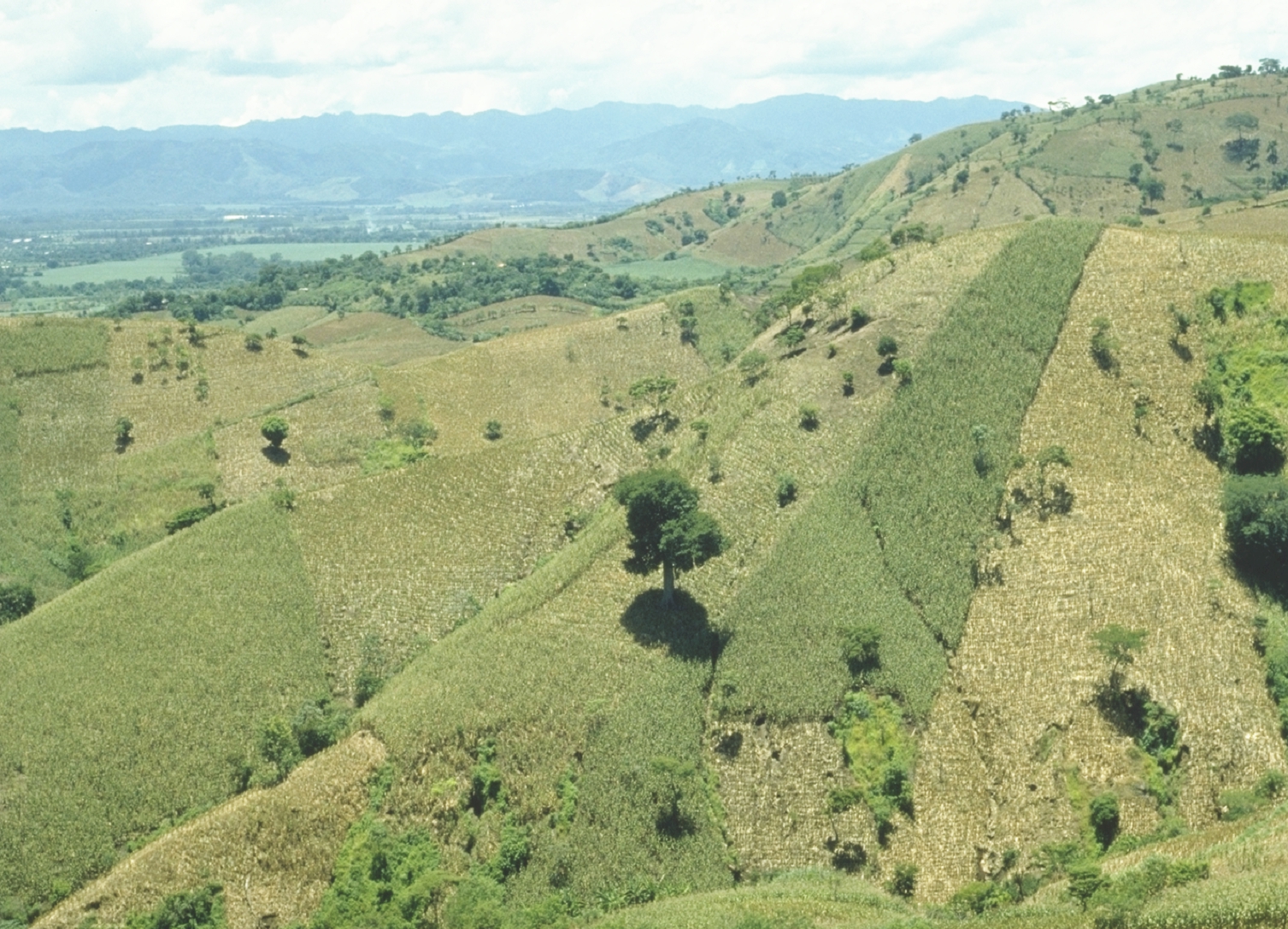 30,000,000 ha’s planted by hand ≈ corn area in the USAUSAChinaBrazil
EL SALVADOR
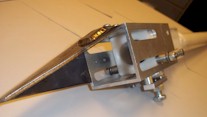 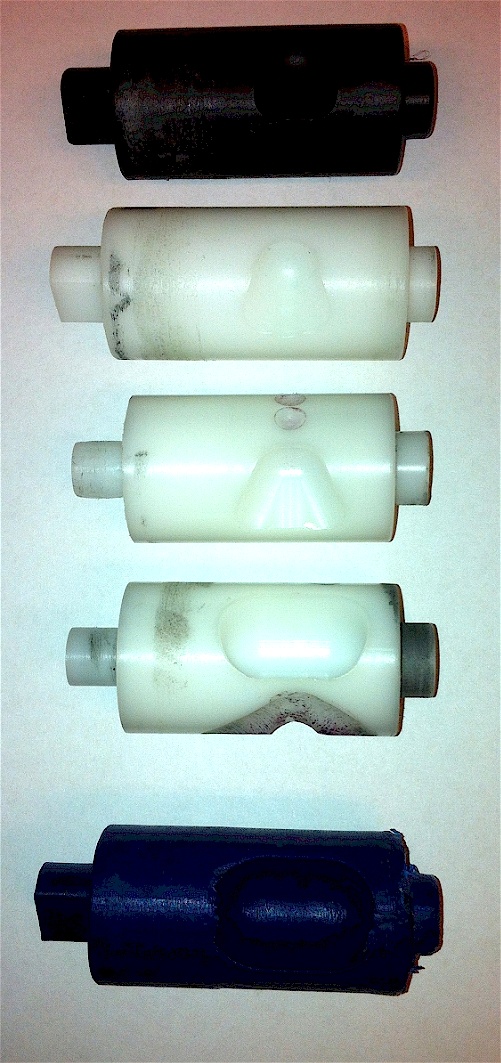 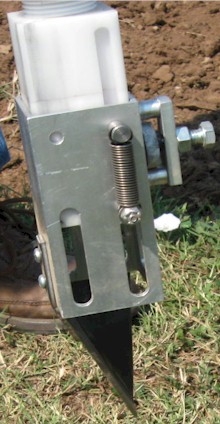 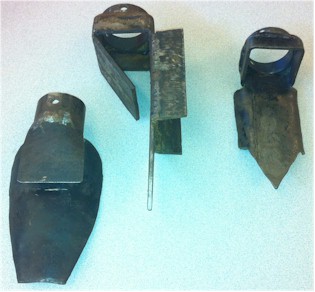 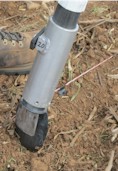 Internal Brush/Strength
Drum size/material
Cavity size/angle
Tip size/design/material
Internal/Ext. spring/tension
Singulation Design3D printing
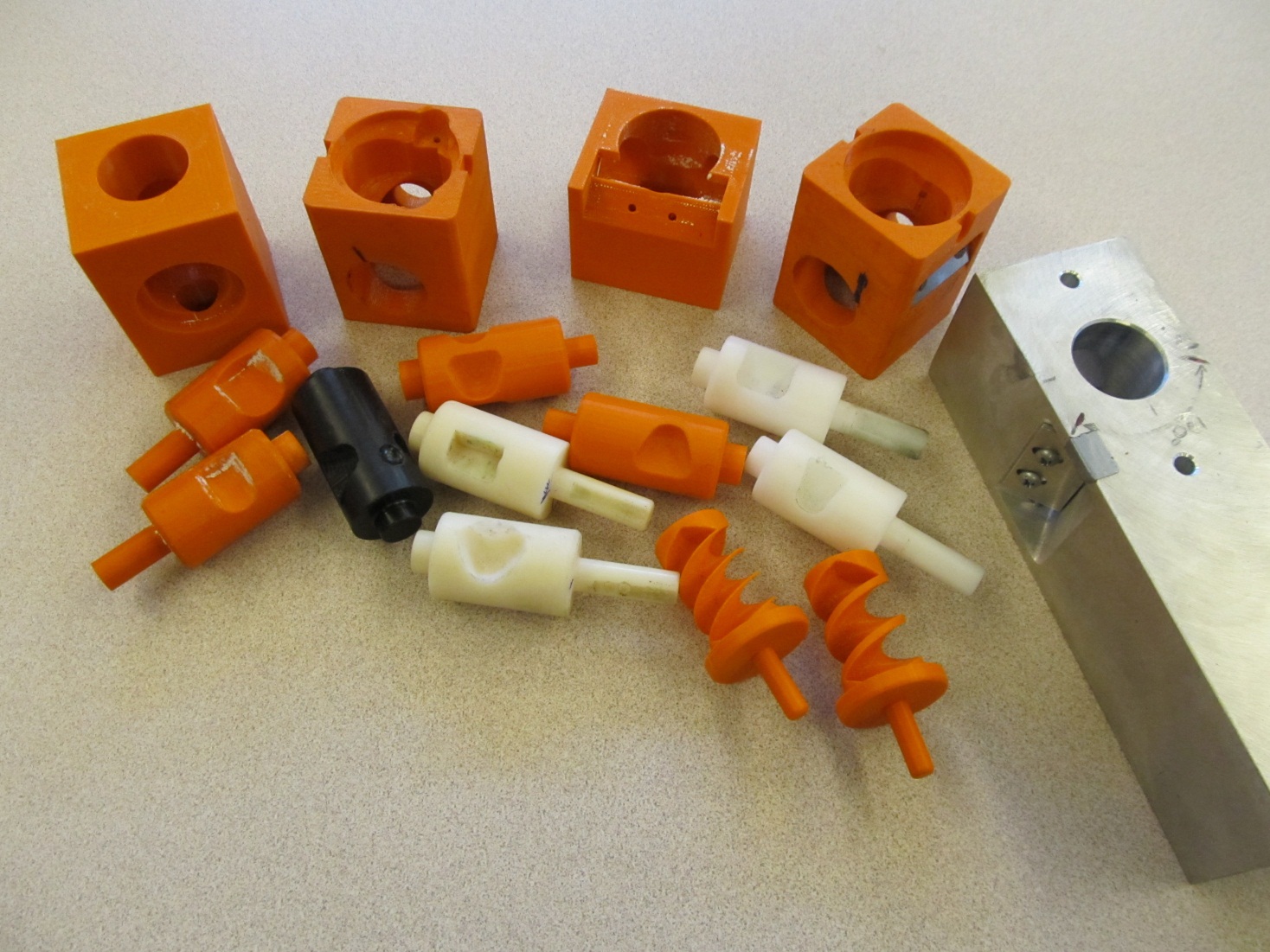 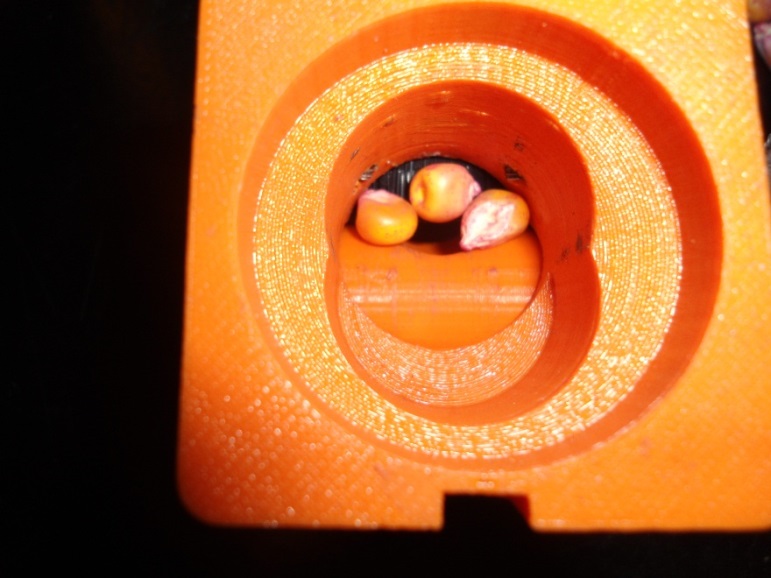 Reciprocating Drum Action
Drum rotates with the cavity moving back into the seed hopper as the spring is compressed.
Spring is fully compressed and the singulation drum cavity is exposed to seed in the hopper
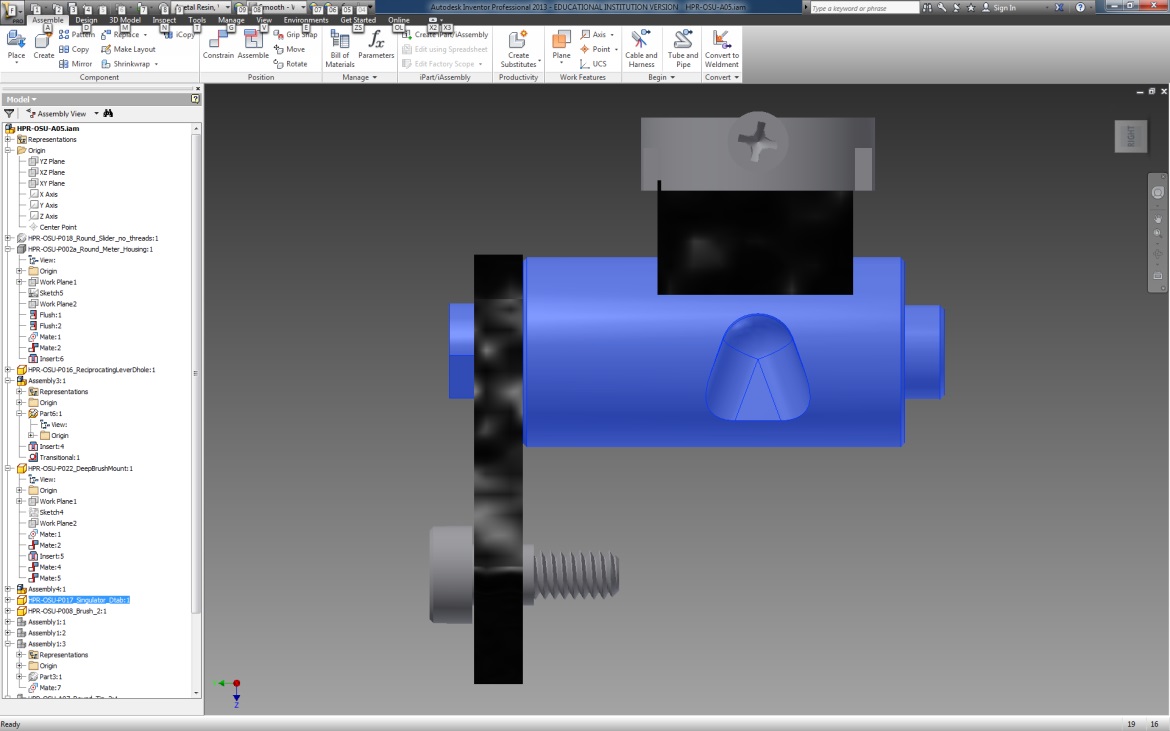 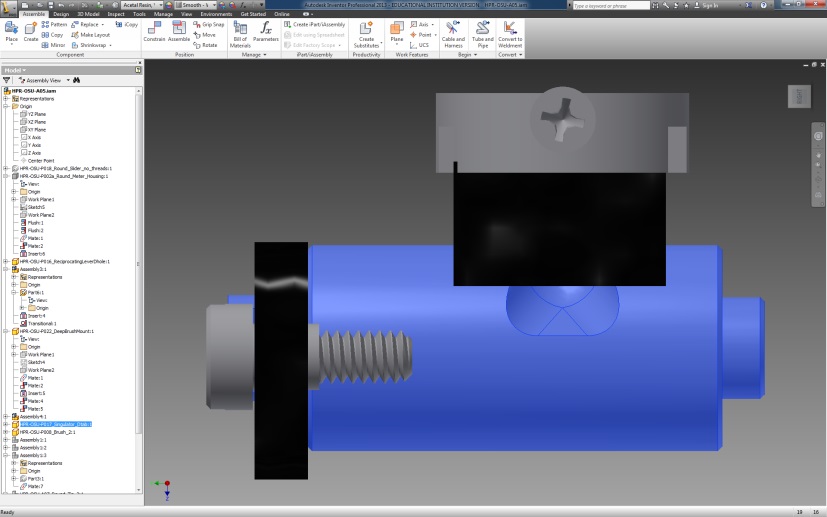 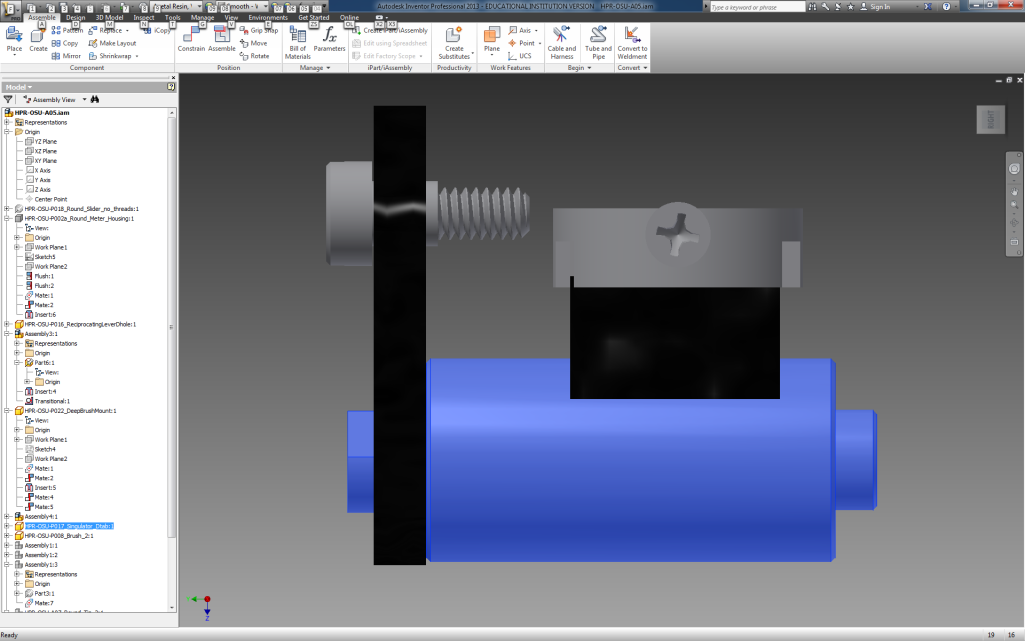 Drum position when planter is relaxed.
As the force on the spring is released, the singulation drum rotates back to the initial ‘relaxed’ position and the seed is dropped.
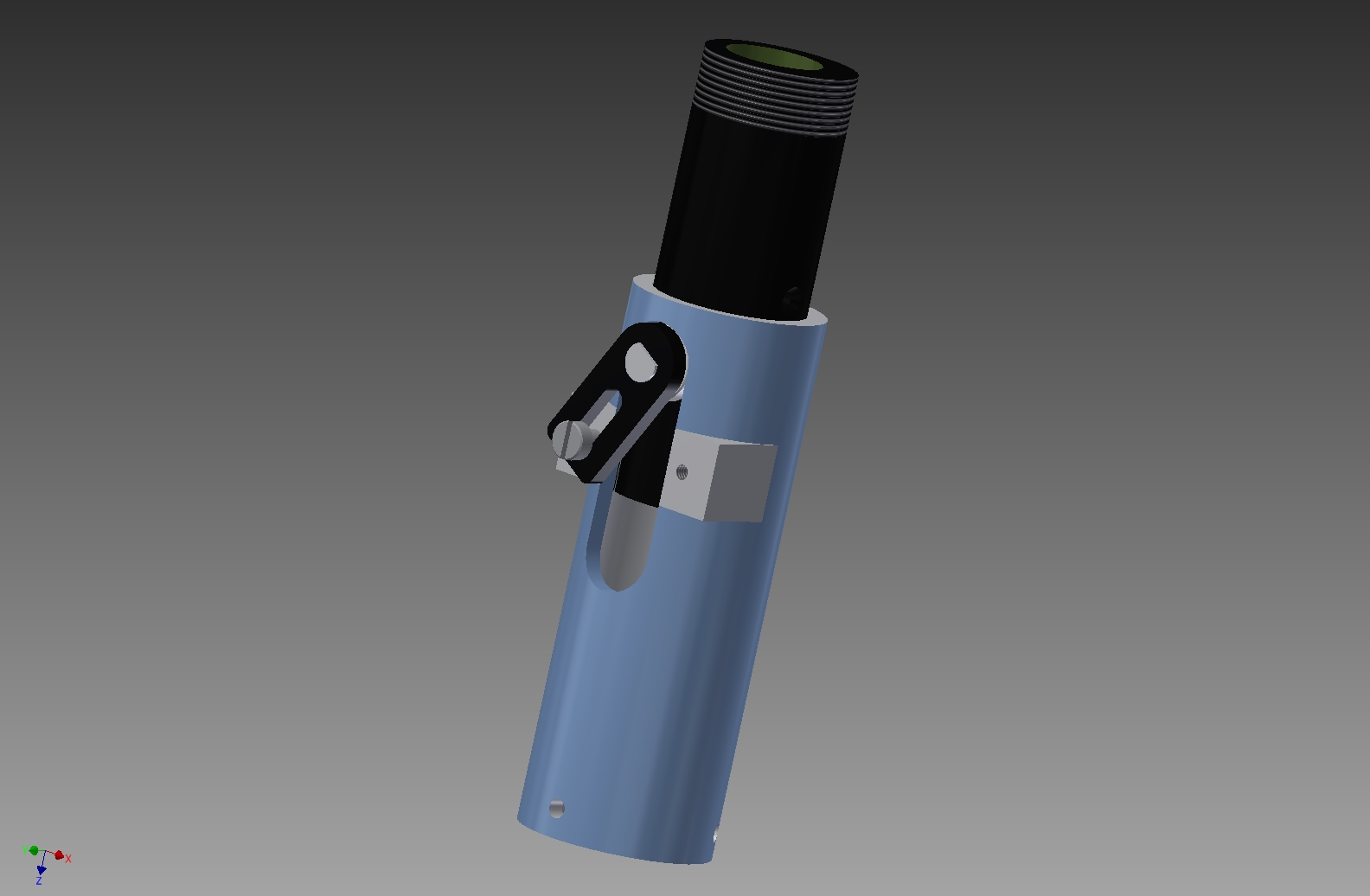 Metering System
Design has gravitated to a reciprocating drum with brush
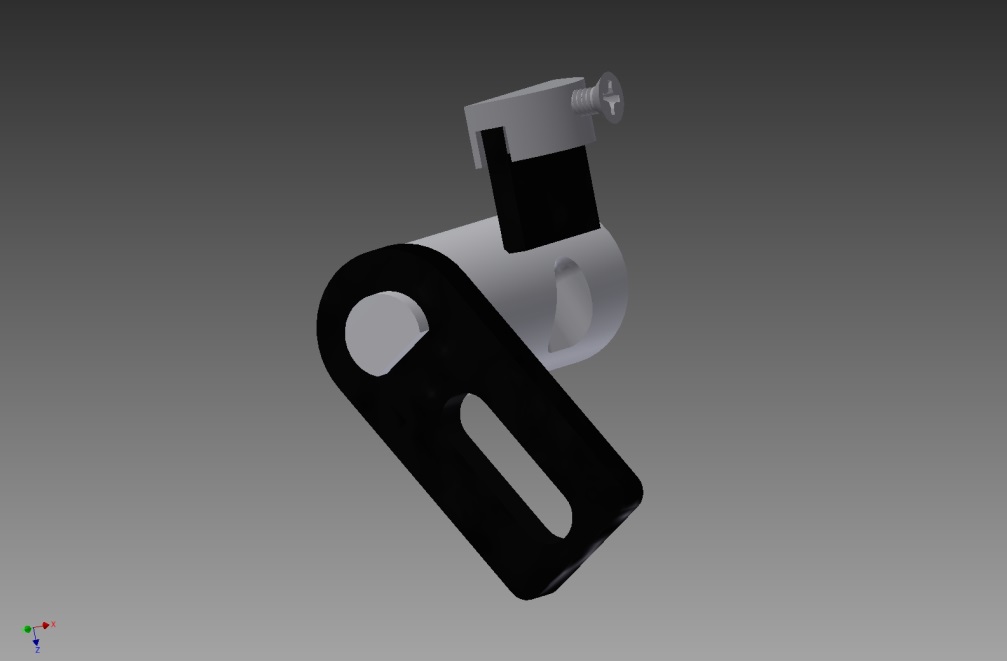 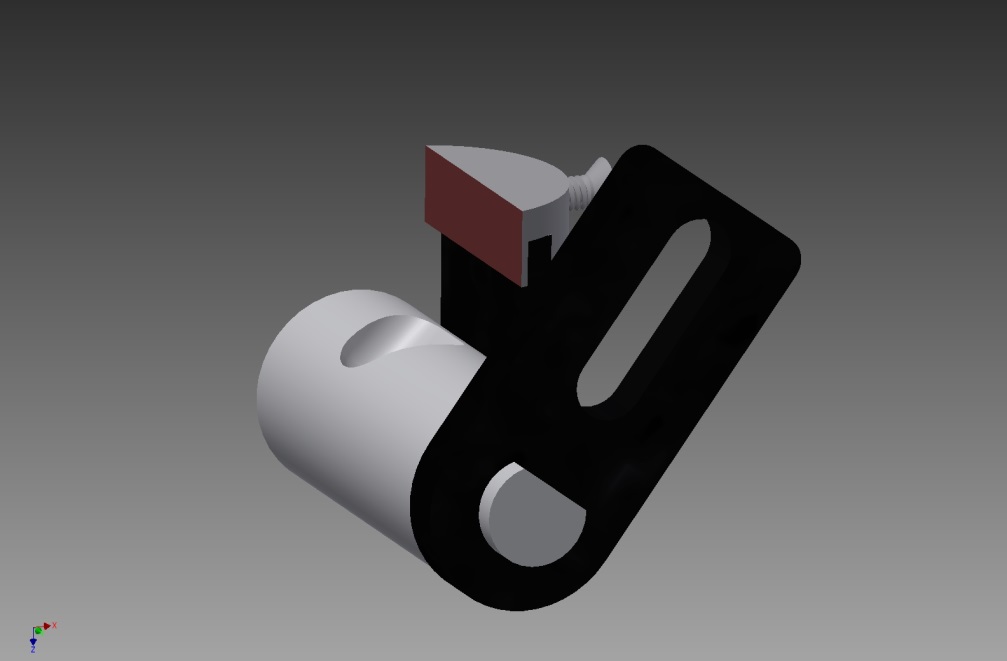 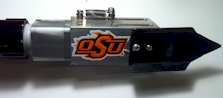 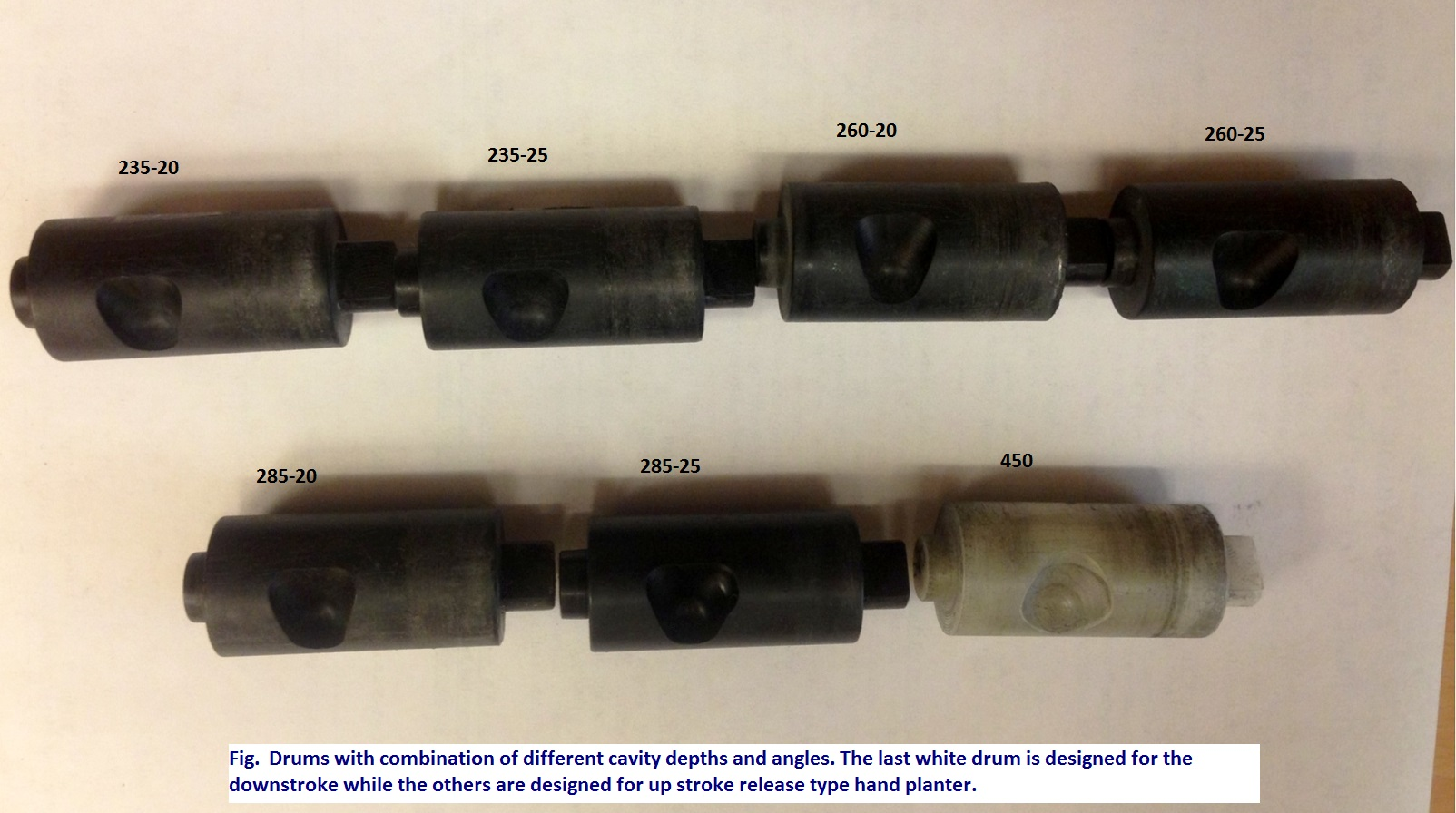 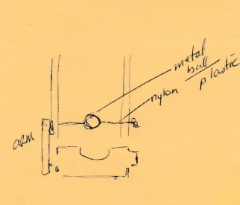 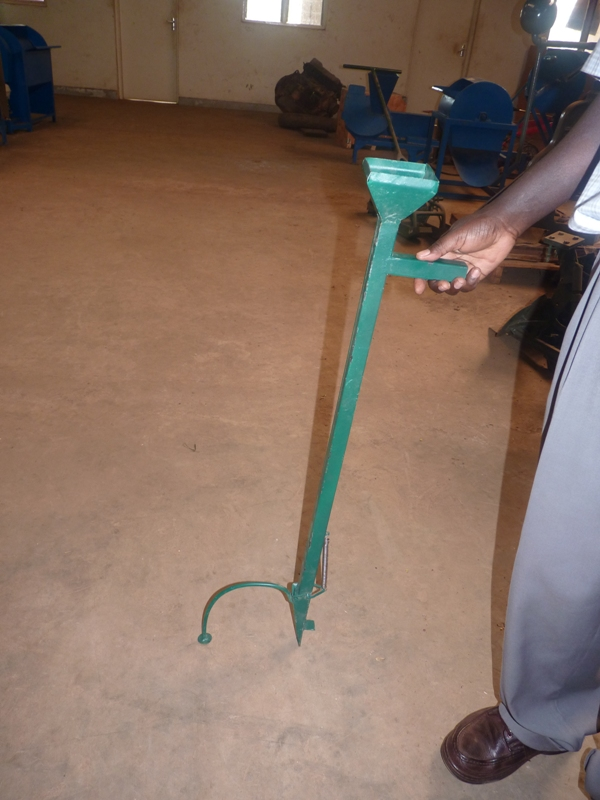 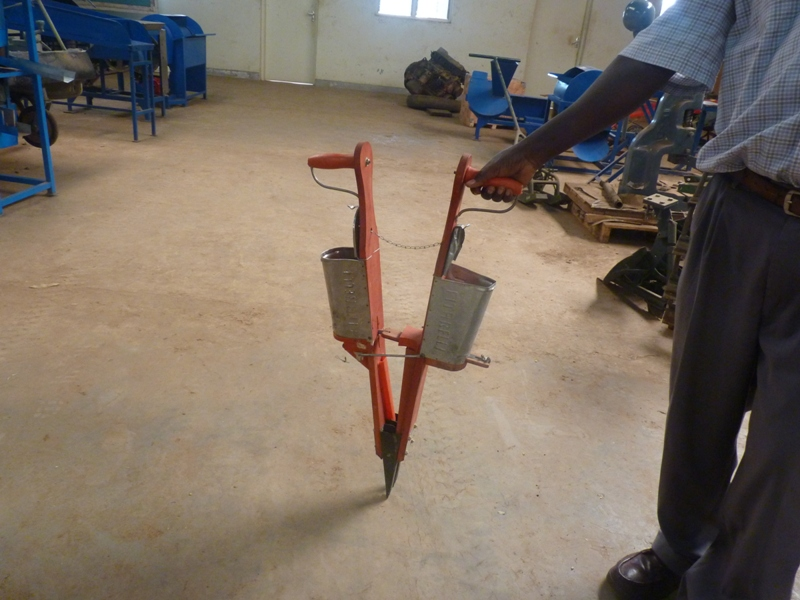 Alternative Designs
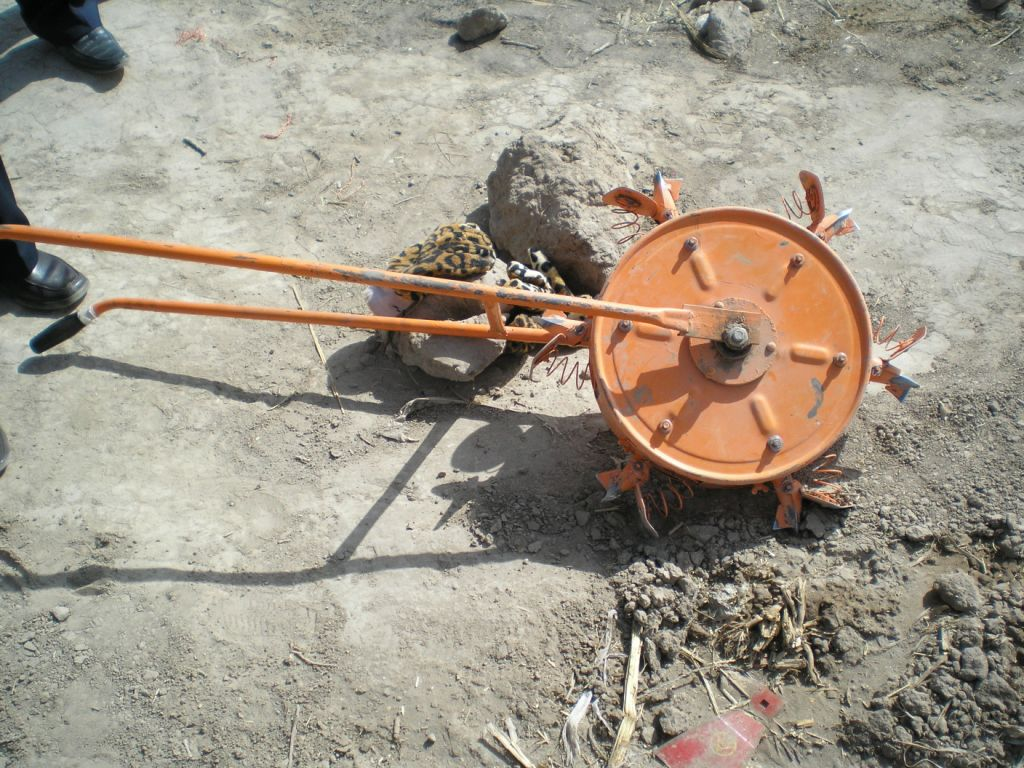 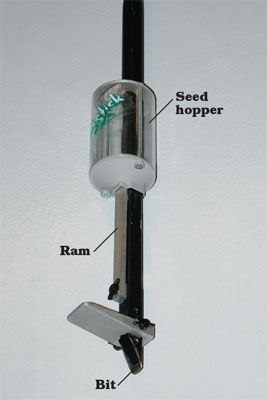 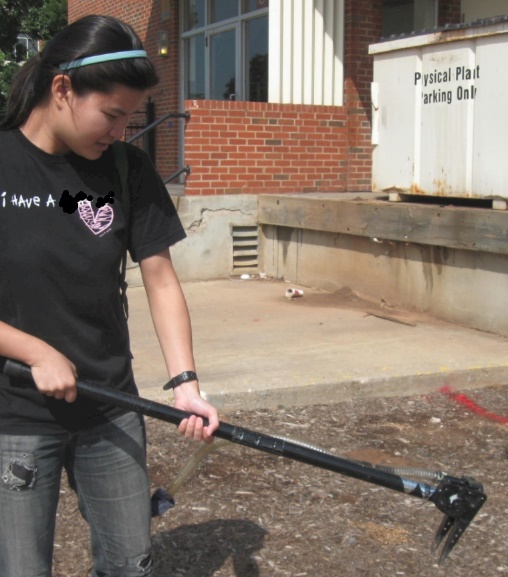 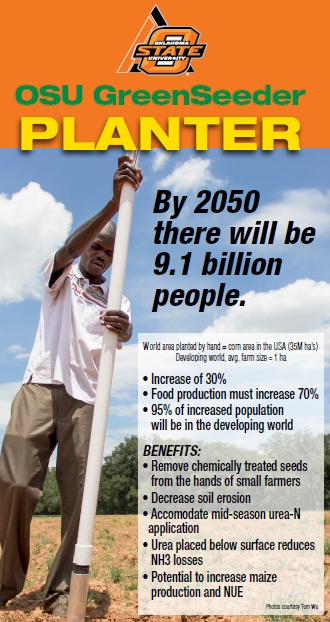 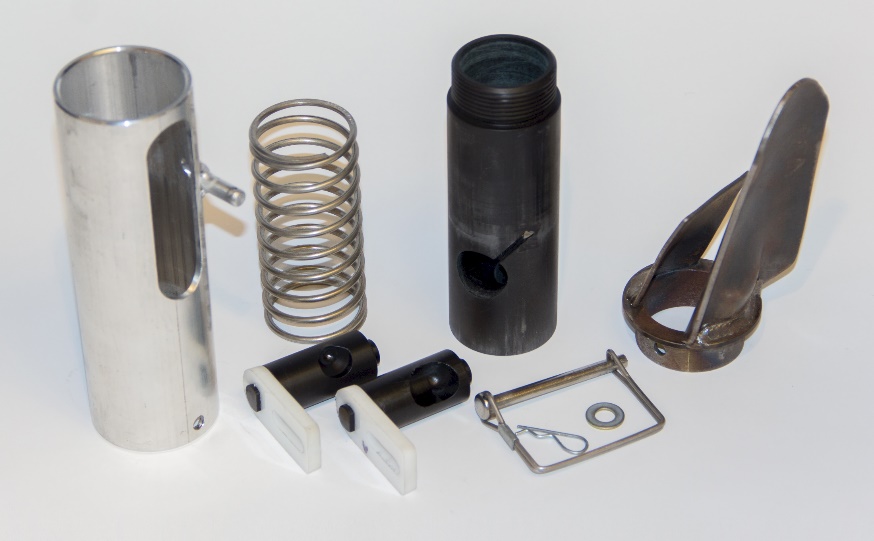 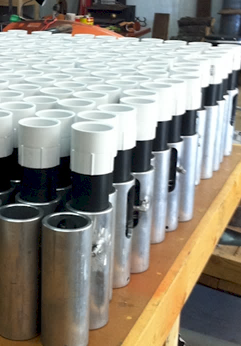 Drums
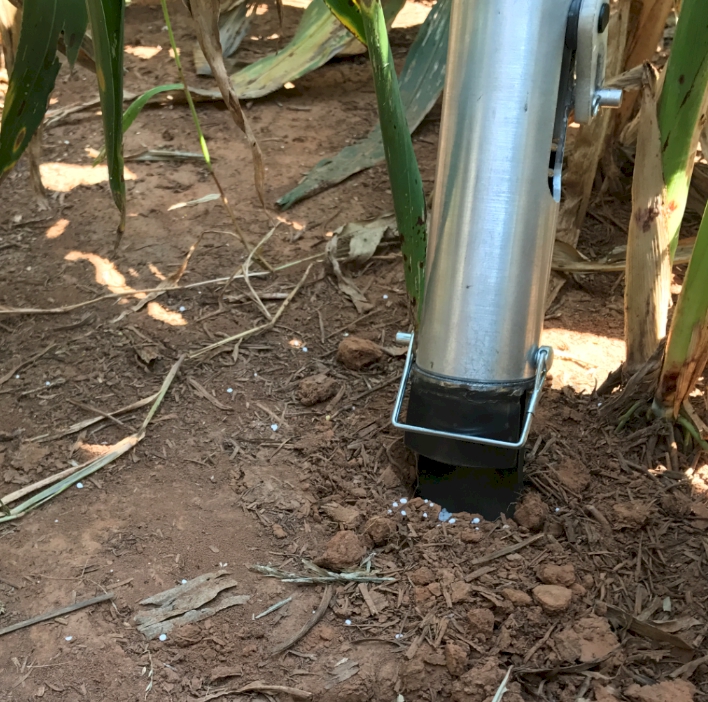 Potential UsesSeed, all typesFertilizerChemicals, EPA, Mosquito Abatement
Food plots, Hunting industry
Homeowners, gardeners
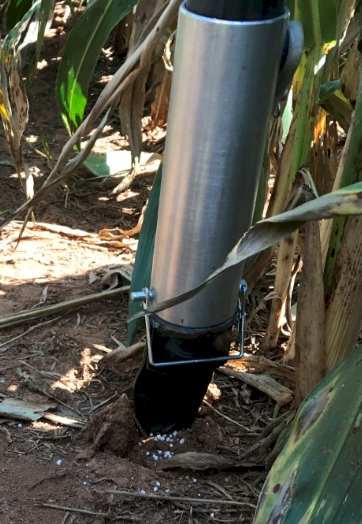 Opico Quezaltepeque, El Salvador
EL SALVADOR
Social aspects/technology transfer
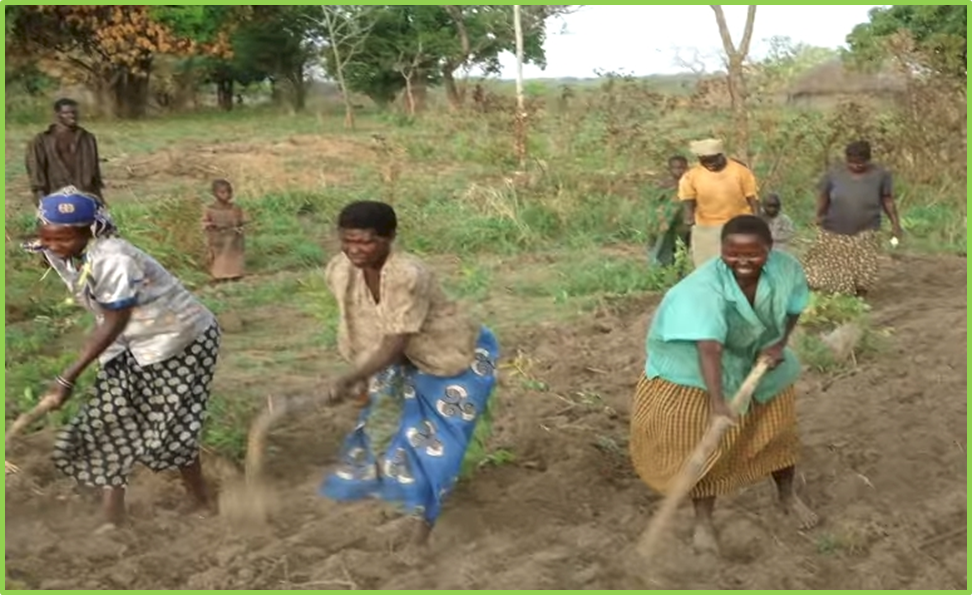 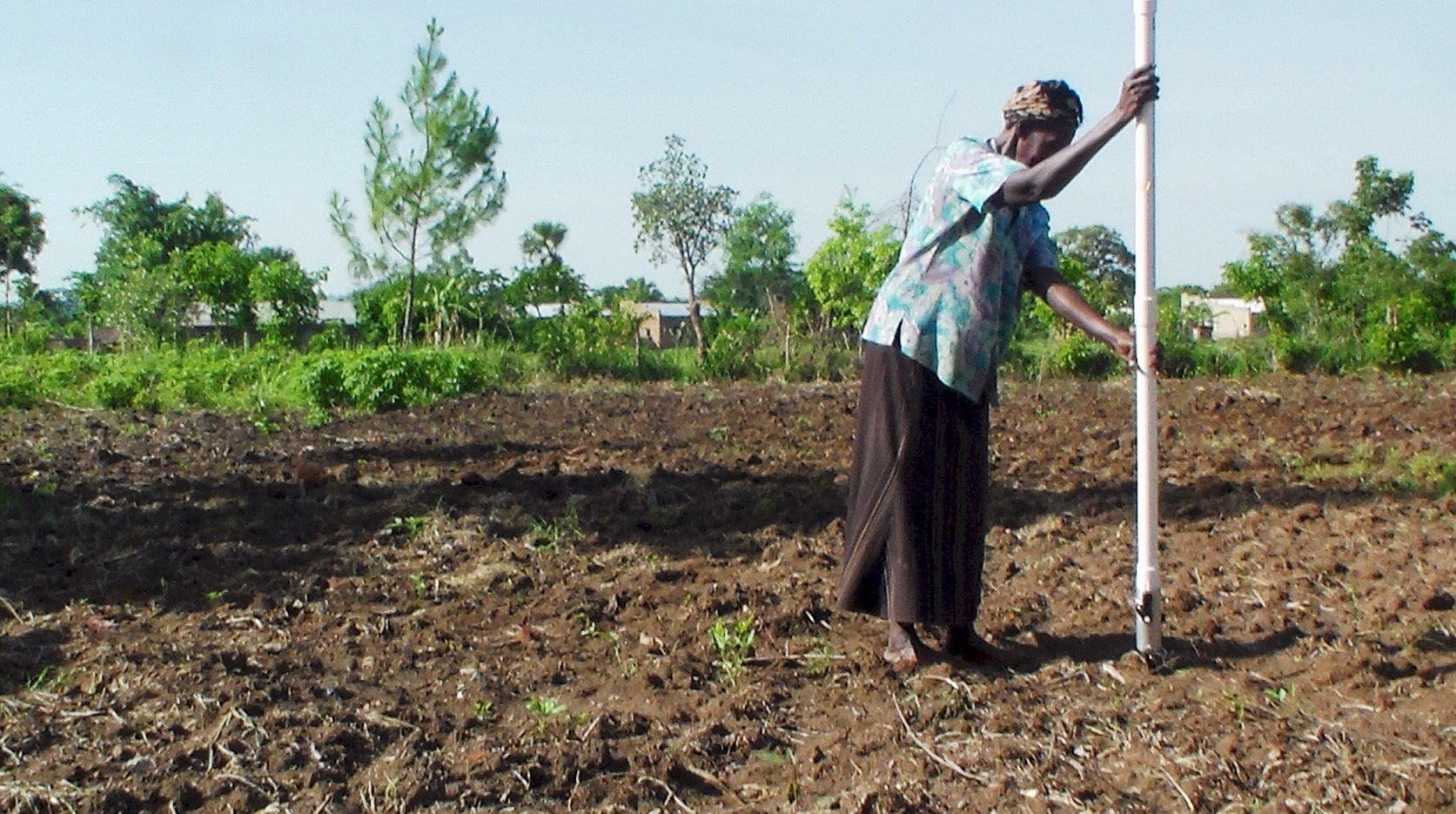 UGANDA
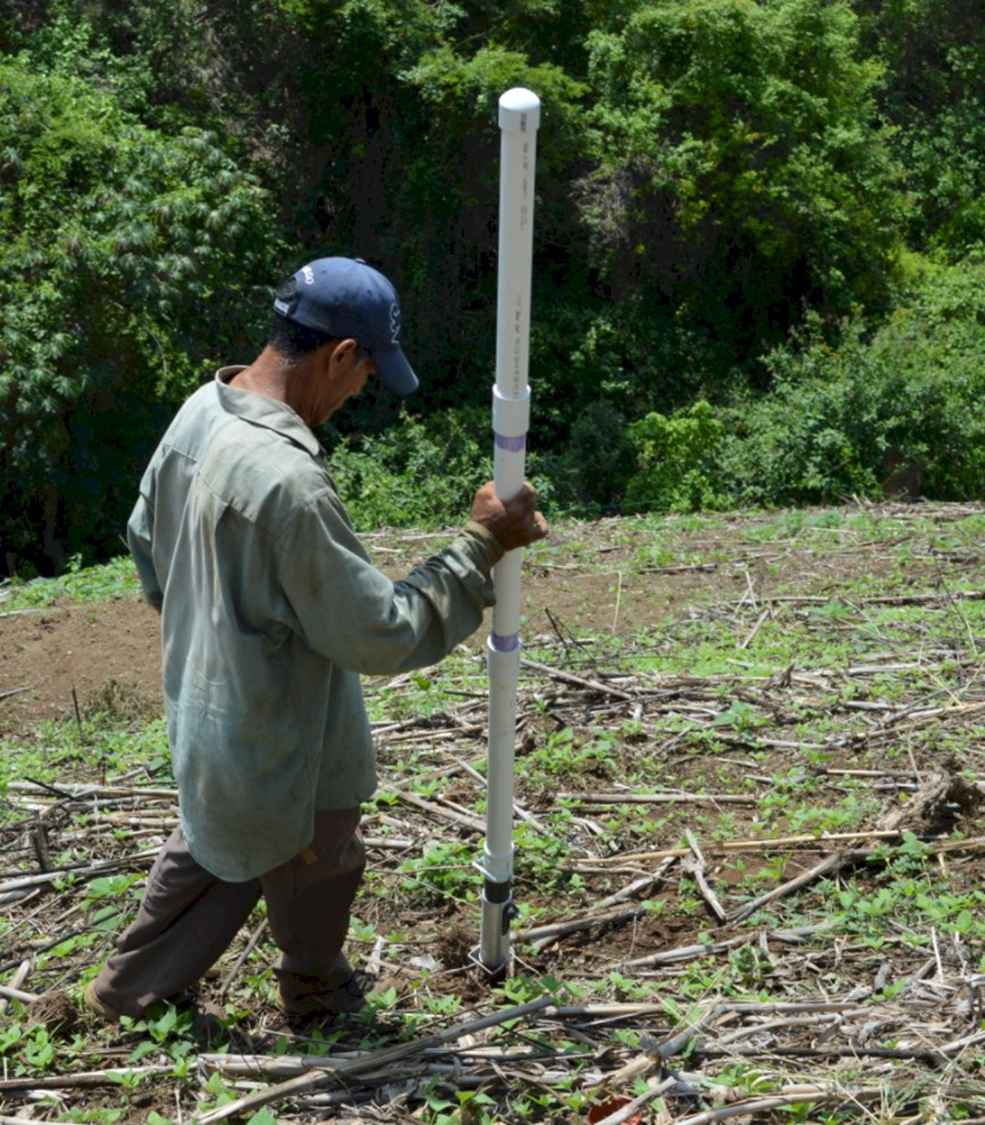 Worlds Apart 
(El Salvador, Uganda)
Avg. Farm Size:  1 ha
Avg. Maize Grain Yield, 2 Mg/haMaize seed, Hybrids (US, others)
Maize (FAOSTAT.com)
Area, ha   	 Production, Mt	Avg. Mt/ha
World	183,319,737 	1,038,281,035	5.7	(90 bu/ac)
USA	33,644,310	361,091,140	10.9	(174 bu/ac)
China	35,981,005	215,812,100	6.2	(98 bu/ac)
Brazil	15,450,180	80,516,571	5.2	(83 bu/ac)
Low income Food Deficit Countries
	49,356,985	117,590,512	2.4	(38 bu/ac)
	Developing world maize planted by hand (60% of total) 29,400,000 ha’s (72,618,000 ac)25% increase on world hand planted maize (avg 2 Mg/ha *0.25 = 0.5 Mg/ha)29,400,000*(2000kg/ha*0.25%)*$0.23/kg (or $6.00/bu) = $3,381,000,000
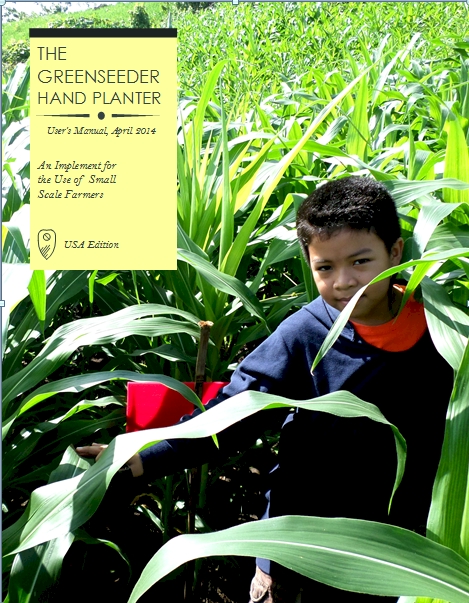 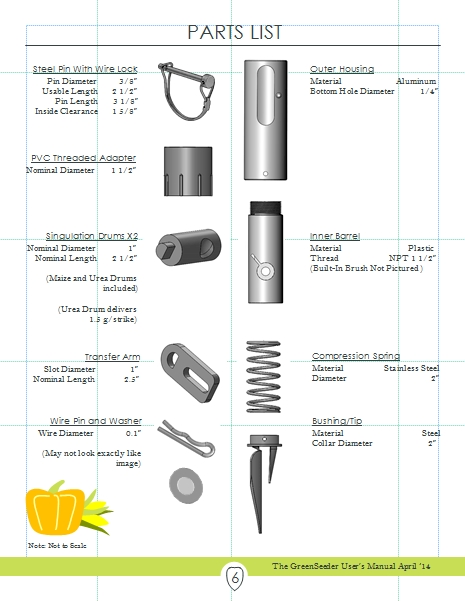 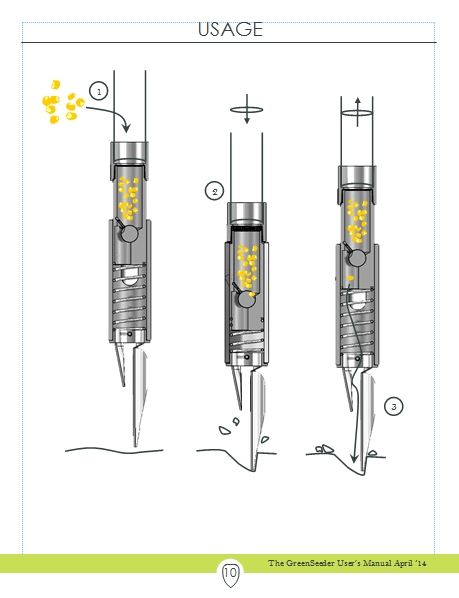 GreenSeeder Manual
http://www.nue.okstate.edu/Hand_Planter/Planter%20User's%20Manual%20EL.pdf
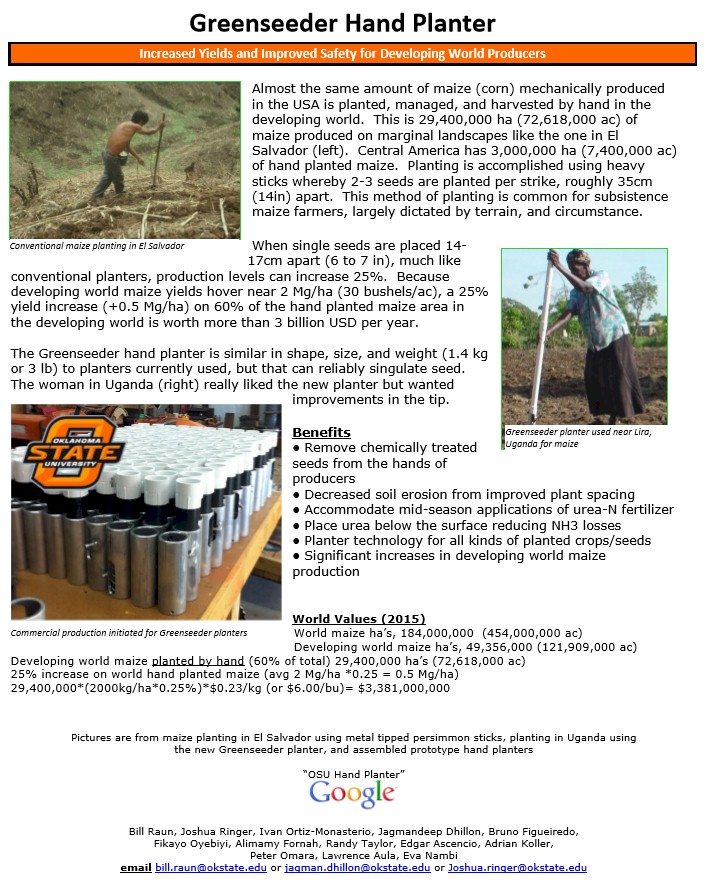 nue.okstate.edu/Hand_Planter.htm
1 page PDF (Hand Planter)
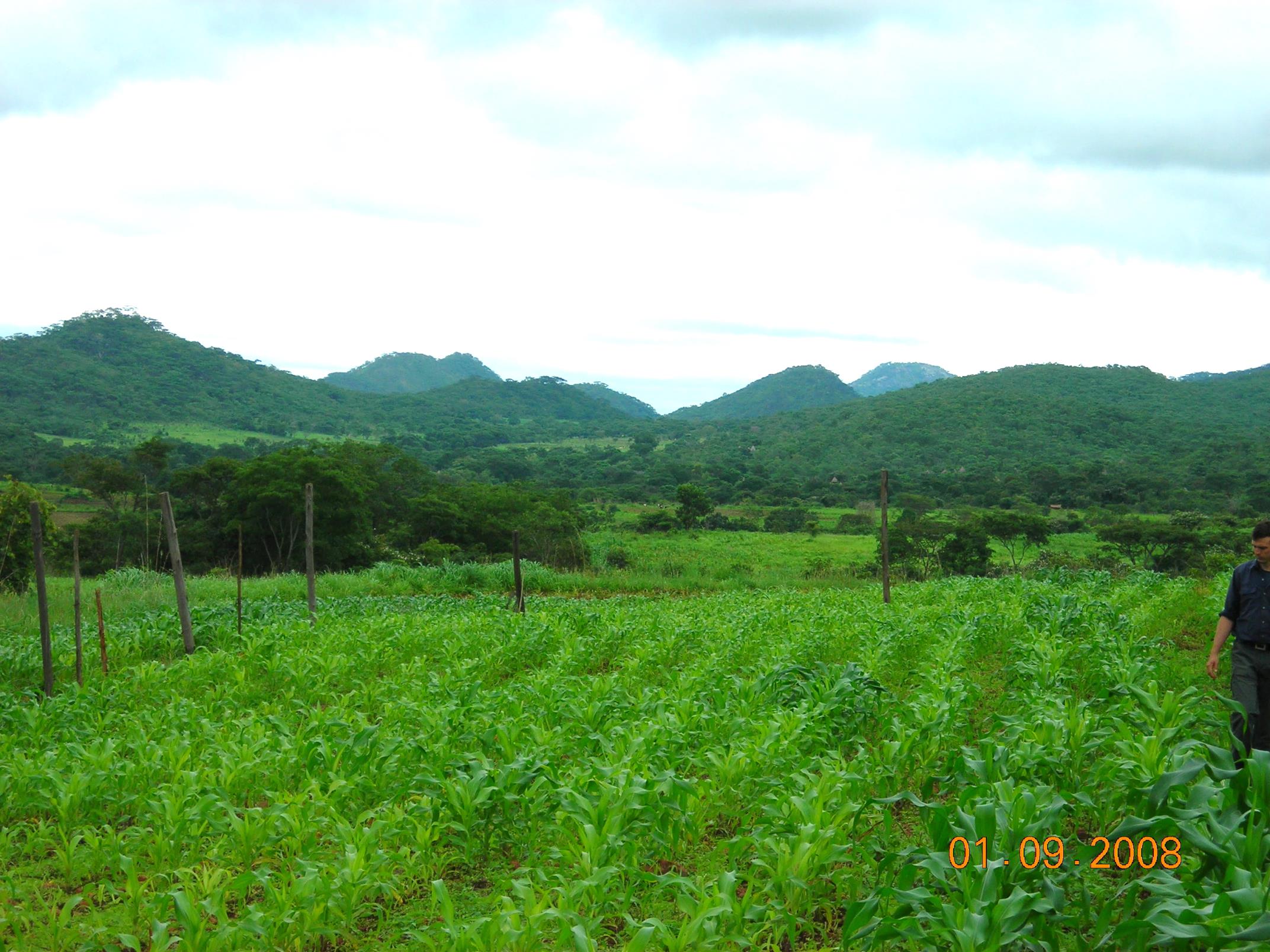 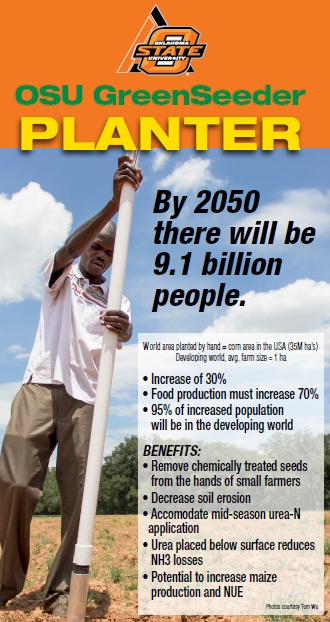 ZIMBABWE
Remote LocationsSurface applications of urea
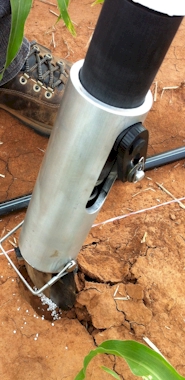 Mid Season Fertilizer N
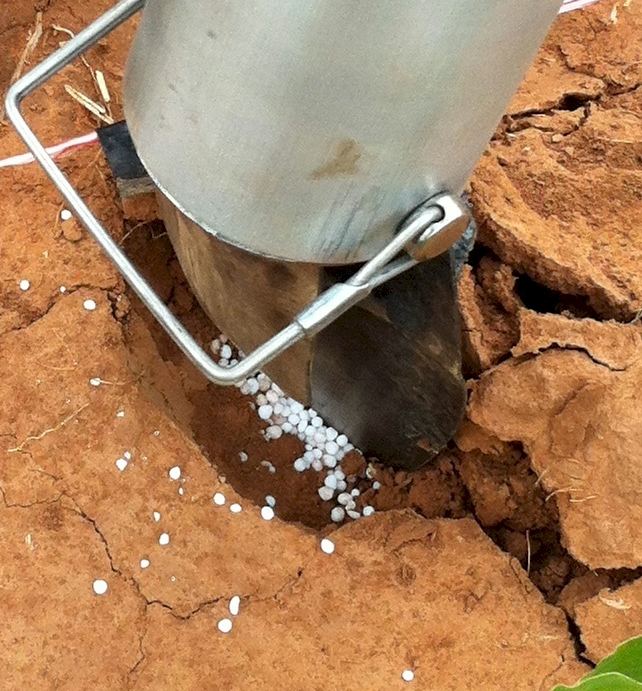 Importance of Singulation
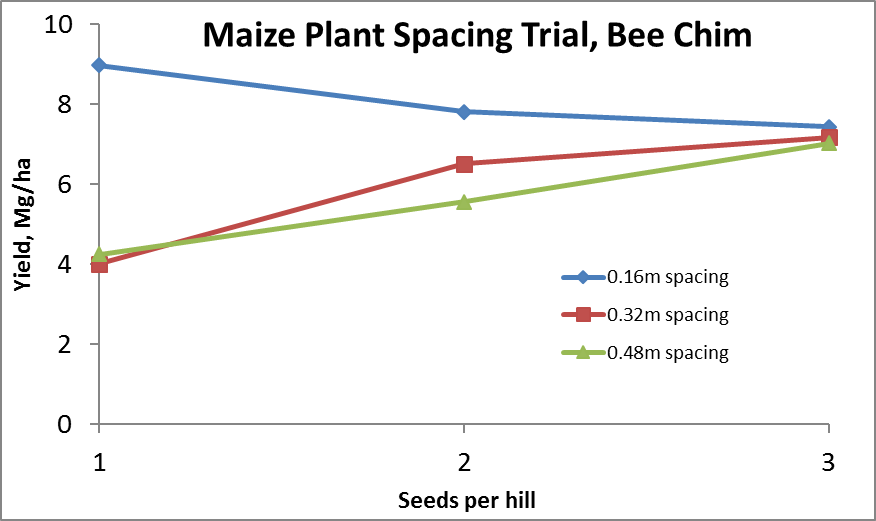 0.76m Row Spacing
Heterogeneity in plant spacing, and plant stands reduce yields (Bob Nielsen, http://www.agry.purdue.edu/ext/corn/pubs/agry9101.htm)
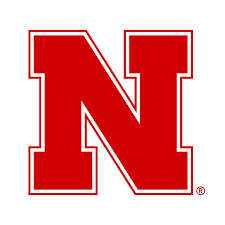 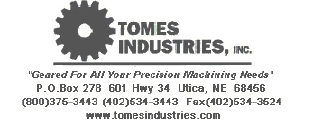 Current Cost Estimates
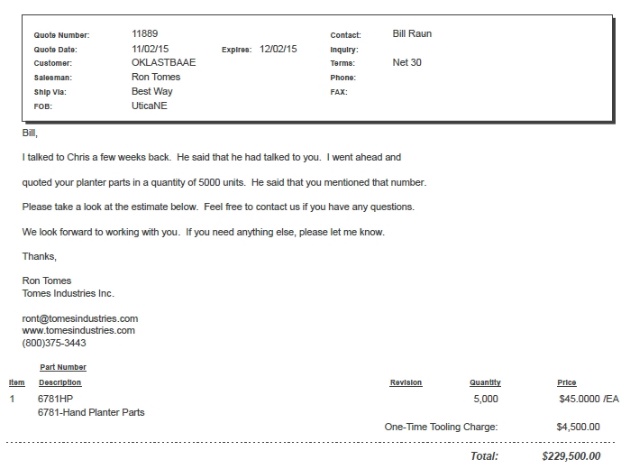 5000$49 each
Grand Victory Ltd Tsim Sha Tsui Hong KongRm 1604 16/F Lee Wai Coml BldgTsim Sha Tsui

1000$25 each
Viability of the OSU planter at $35?
This is a very good milestone. At $35, I think we would be close. We know adoption as a "process" governed by many factors, and cost of the technology plays a great role. Depending on how we approach it, farmers can adopt and use this technology to improve their productivity.
Regards,
Peter OmaraUganda___________________
I´m glad the GS team is close to the amount I have heard from local farmers ($35).  However, $35 can be a realistic figure for some farmers too.
Cordially
Edgar AscencioEl Salvador
September 28, 2017
There is absolutely no doubt in my mind that the planter is working. As an example which I first wanted to put complete details together but will now share, a farmer supported with one HP in Oyam District reported a slightly higher yield advantage of HP (about 720 kg corn /ac) over conventional hand hoe (about 600kg corn /ac). I gave him the planting tips as well as benefits of Green Seeder & he deliberately said "I'll compare the planter you're praising with the one that I assume your parents used to send you to school".
I visited the field after planting & emergence, and saw a clear deficiency of phosphorus and no N was added plus fall armyworm infestation and I assumed that the yields could have been much higher.
Smallholder producers in Uganda who are the majority may still need a subsidy to acquire the planter perhaps through NGOs.  
Thanks,
Lawrence Aula
Benefits
Remove chemically treated seeds from the hands of producers 
Decrease soil erosion via improved plant spacing 
Accommodate mid-season application of urea-N 
Place urea below the surface reducing NH3 loss 
Potential to increase maize production and NUE
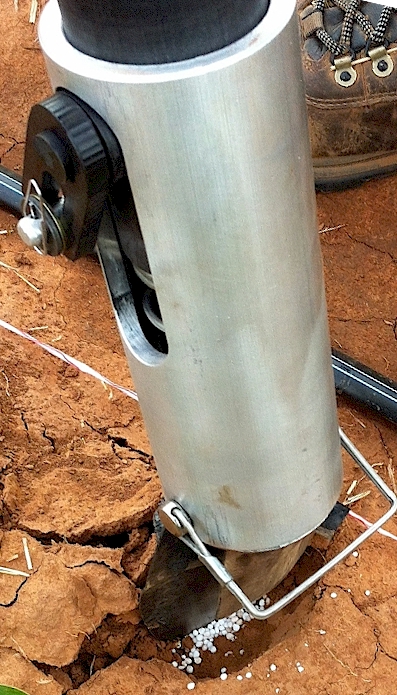 Chim, Bee Khim, Peter Omara, Jeremiah Mullock, Sulochana Dhital, Natasha Macnack, and William Raun. 2014. Effect of seed distribution and population on maize (Zea mays L.) grain yield. Int. J. Agronomy. V2014. .  http://dx.doi.org/10.1155/2014/125258.
Omara, Peter, Lawrence, Aula, Bill Raun, Randy Taylor, Adrian Koller, Eric Lam, Joshua Ringer, Jeremiah Mullock, Sulochana Dhital and Natasha Macnack.  2015. Hand planter for maize (Zea mays L.) in the developing world.  J. Plant Nutr.  DOI:10.1080/01904167.2015.1022186

Dhillon, J.S., B. Figueiredo, L. Aula, T. Lynch, R.K. Taylor, and W.R. Raun. 2017. Evaluation of drum cavity size and planter tip on singulation and plant emergence in maize (Zea mays L.).  J. Plant Nutr. DOI:10.1080/01904167.2017.1382532.
 

Planting 1 seed, every 0.16m increased yields by an average of 1.15 Mg ha-1 (range, 0.33 to 2.46 Mg ha-1) when compared to the farmer practice of placing 2 to 3 seeds per hill, every 0.48 cm.
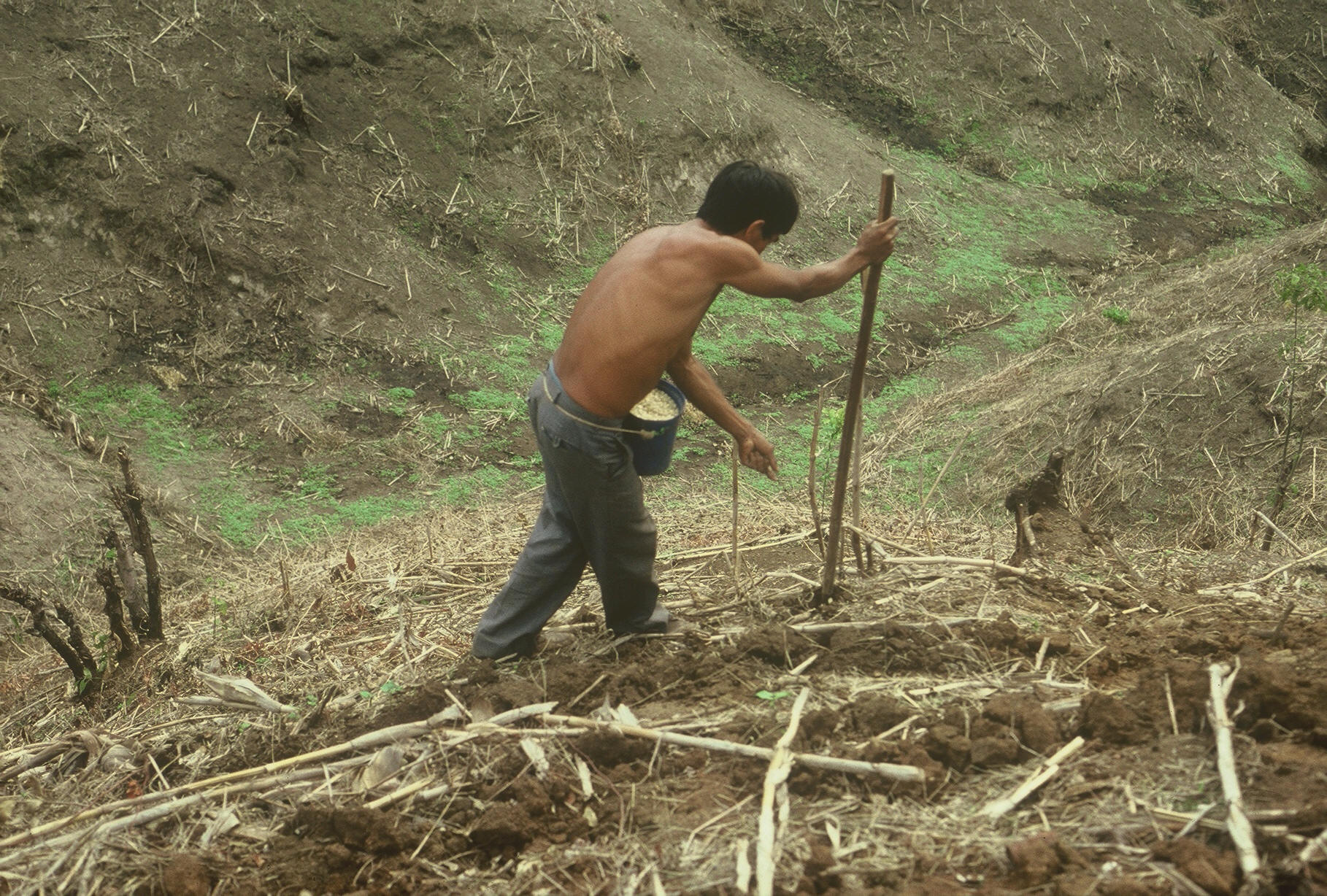 www.nue.okstate.edu
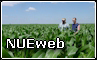 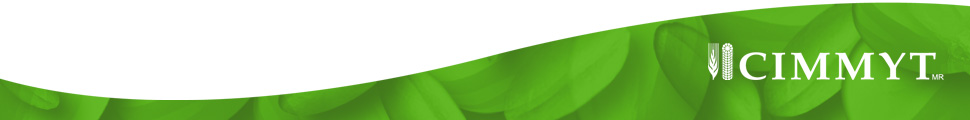 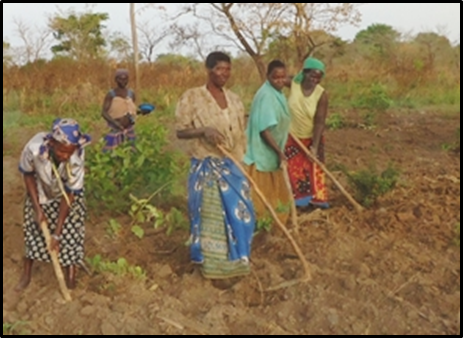 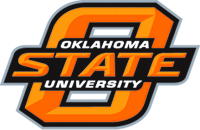 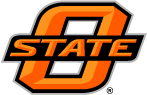 Hand Planters
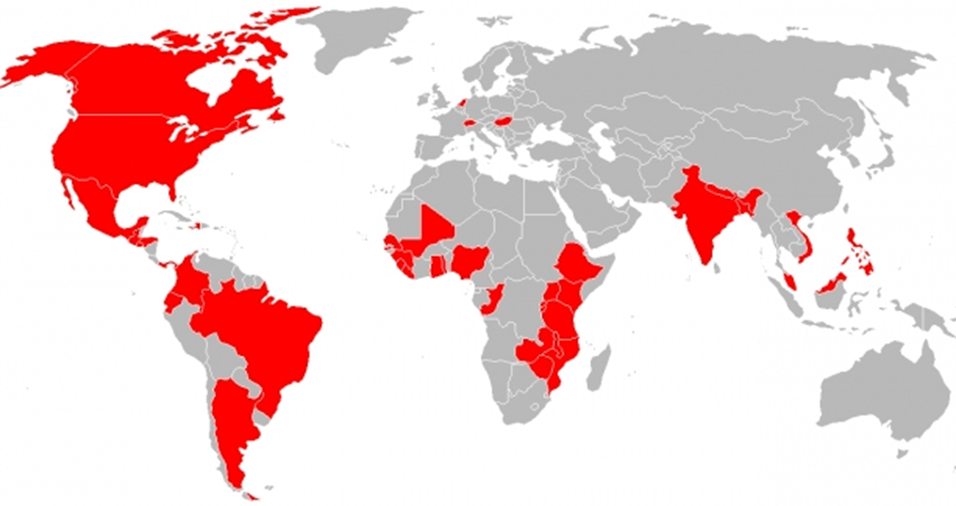 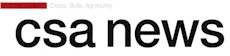 March 2016
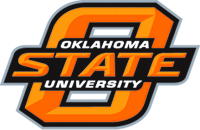 Membership, 11,000, views 10,000
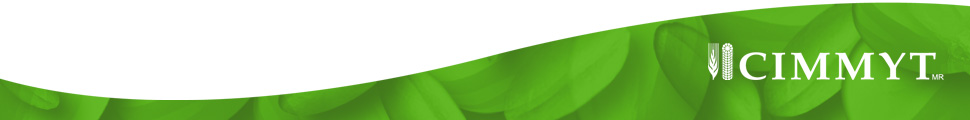 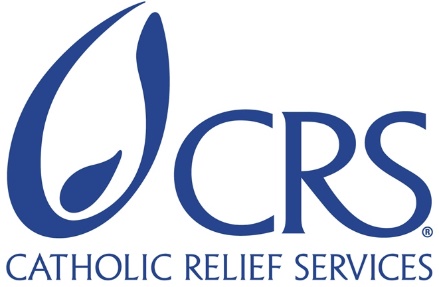 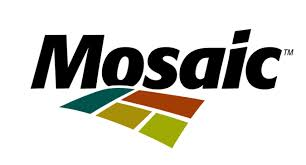 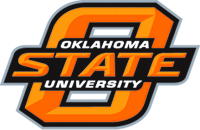 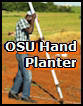 Technology Adoption
Early stage technology
Momentum
Management Team
Market Size,  100% = 30,000,000 planters
Financing
Can a large company/industry benefit by developing a product for developed nation farmers?
NGO delivery

https://www.youtube.com/watch?v=VisKBsqcCWA
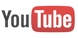 OSU Hand Planter
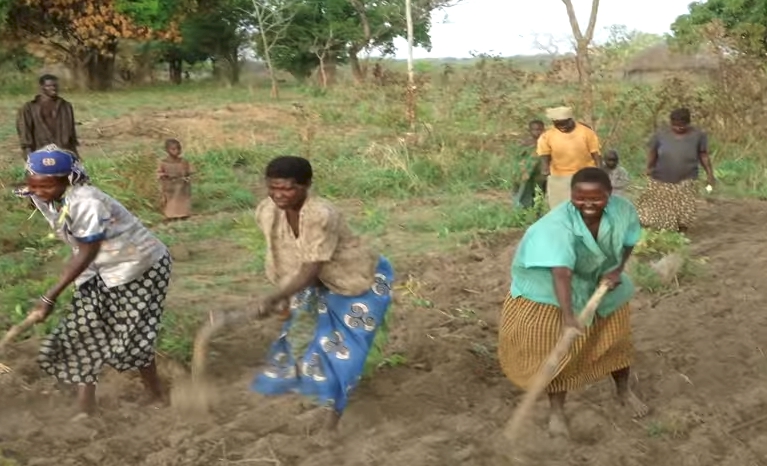 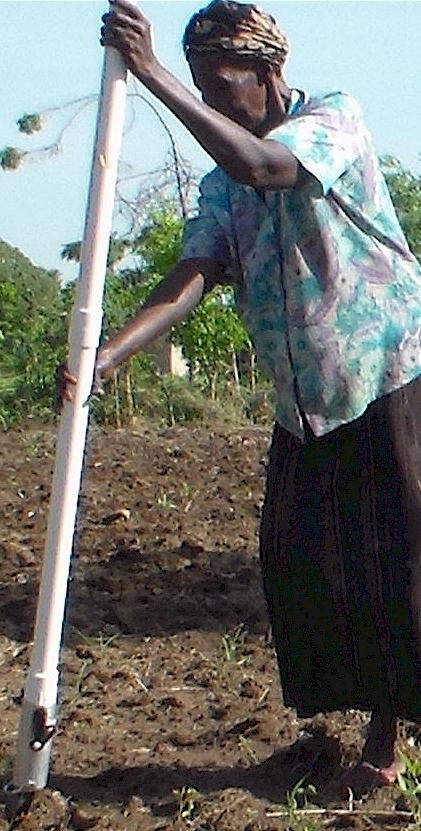 Modern researchers should therefore seek to understand the rationale behind traditional smallholder farmer behavior in technology use. J. Sust. Dev. 2012
Planter Ergonomics